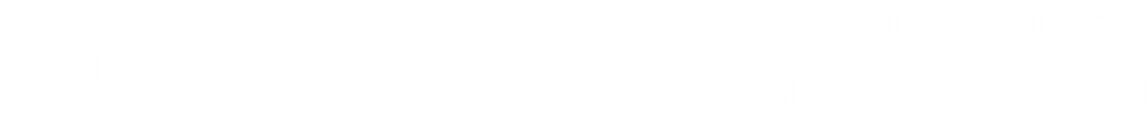 SI 2020 Income Distribution and Macroeconomics 
Roland Bénabou, Raquel Fernández, Oded Galor, and Fabrizio Zilibotti, Organizers 
July 15-16, 2020 
On Zoom.us
Times in US EDT
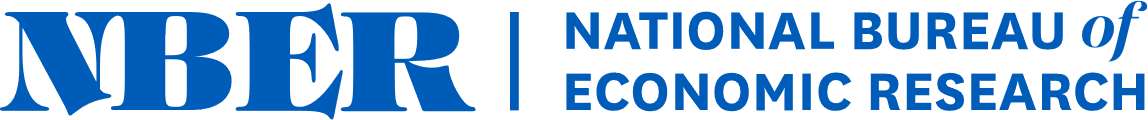 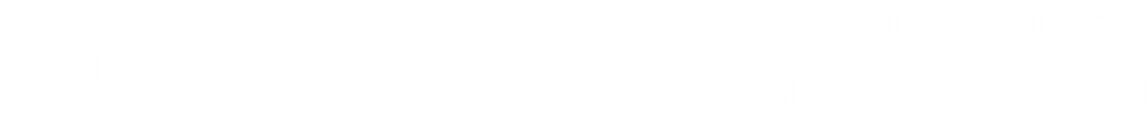 SI 2020 Income Distribution and Macroeconomics 
Roland Bénabou, Raquel Fernández, Oded Galor, and Fabrizio Zilibotti, Organizers 
July 15-16, 2020 
On Zoom.us
Times in US EDT